Azure költség optimalizálás a gyakorlatban
Király István
Gloster Cloud Zrt. - CEO
Tartalom
Mai témák:
Azure reservation – erőforrások foglalása, “hűségidő” nélkül

Azure Server Subscriptions – szoftver licence gazdálkodás, előre bevásárlás

Azure Hybrid benefits – meglévő licencek használata

Cost management – kövessük a költségeket hónapról-hónapra
2
2022 / április
Azure reservation
Erőforrás foglalás 1 vagy 3 évre; IaaS és PaaS is!
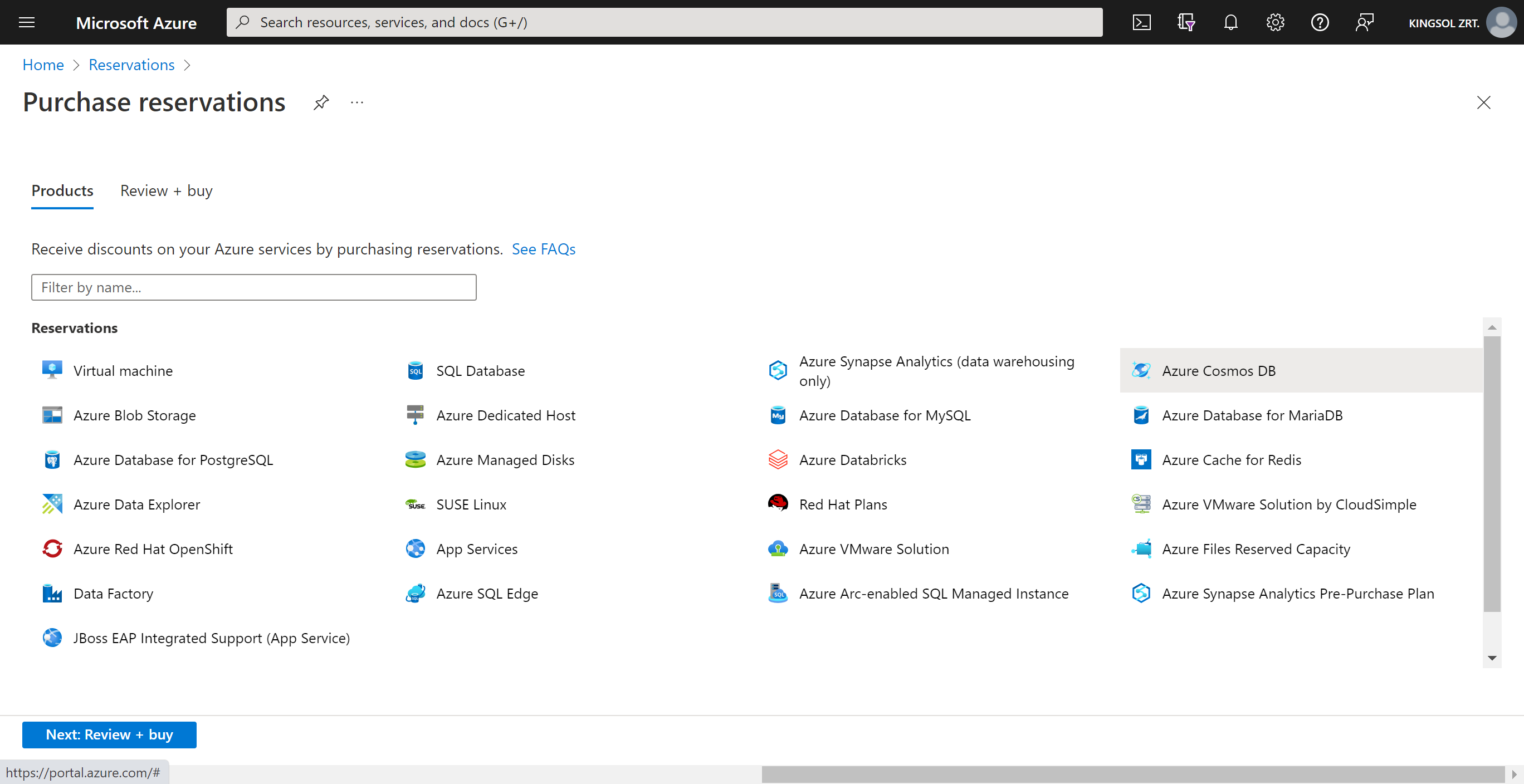 3
2022 / április
Azure server subscriptions
Szoftver vásárlás előre, 1 vagy 3 évre
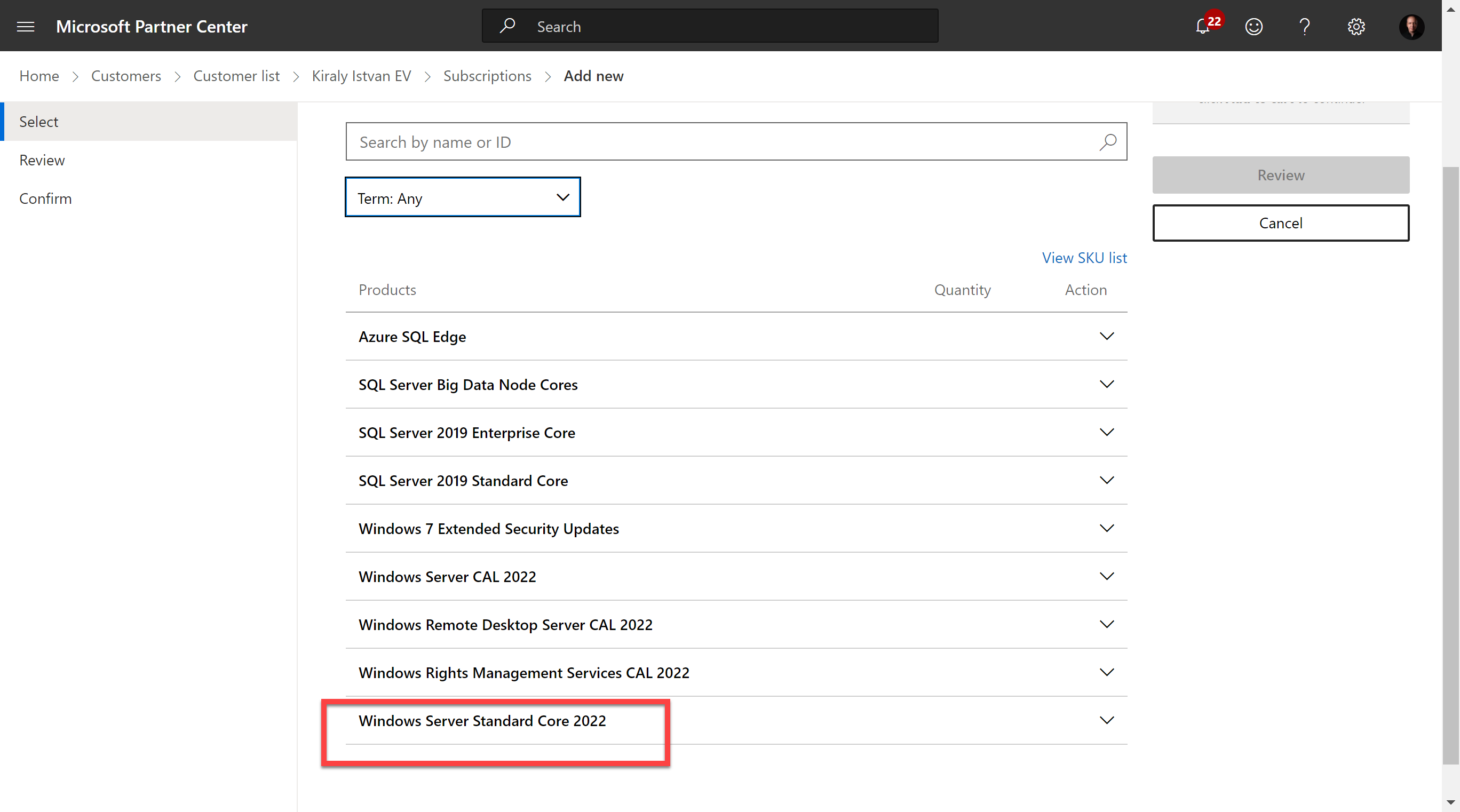 4
2022 / április
Azure Hybrid benefits
Számoljunk! Meglévő licence + SA is használható!
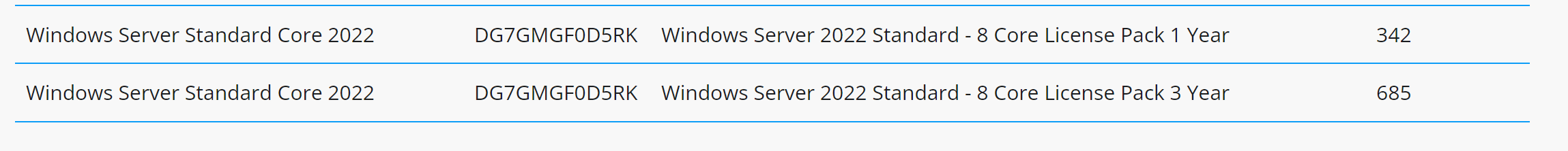 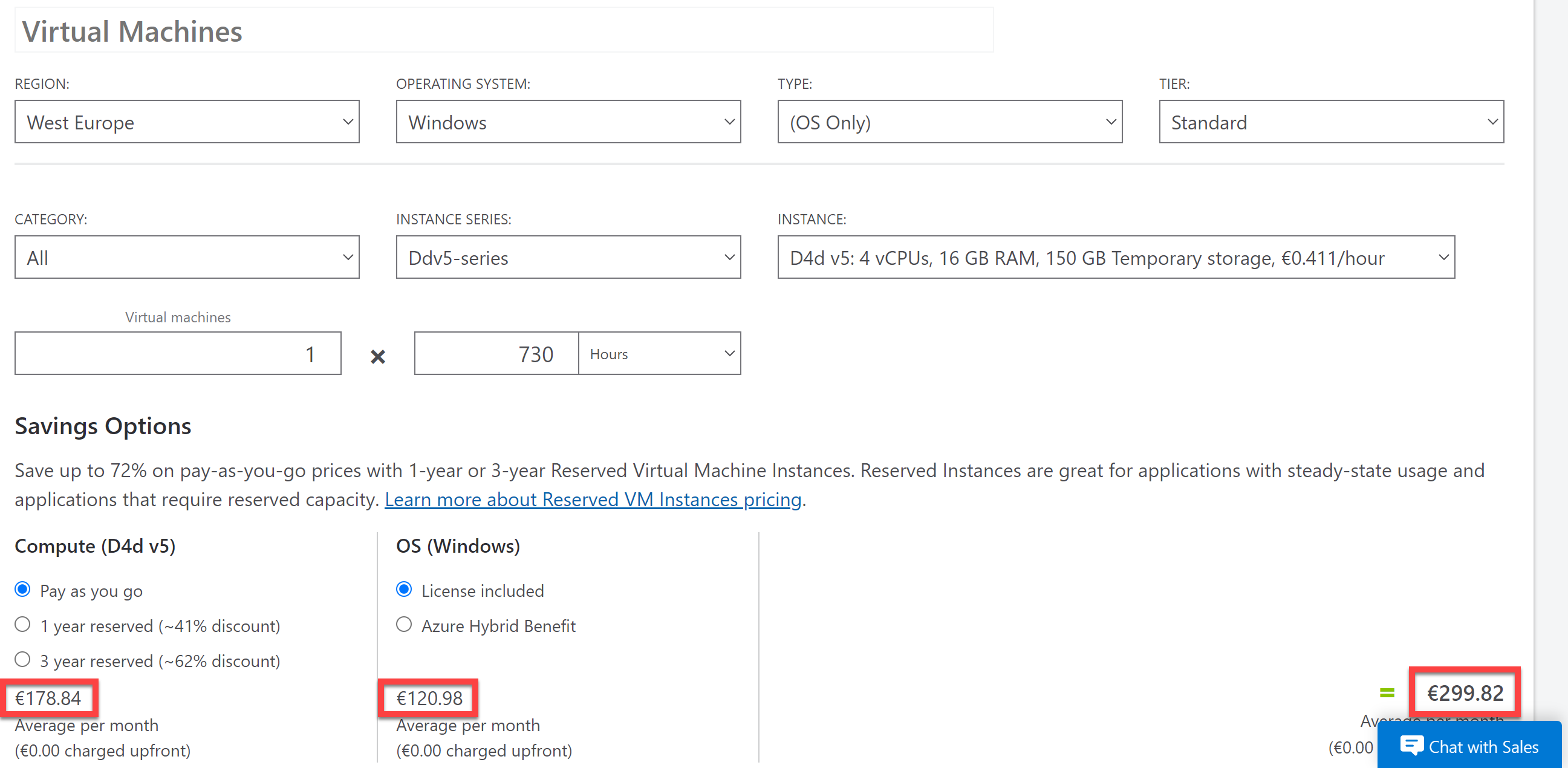 3 éves bekerülés:

36x299.82 = 10,793.52 EUR
5
2022 / április
Azure Hybrid benefits
Előnyök összesítve
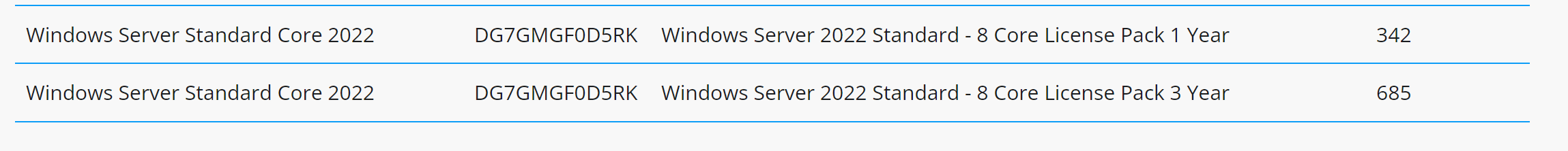 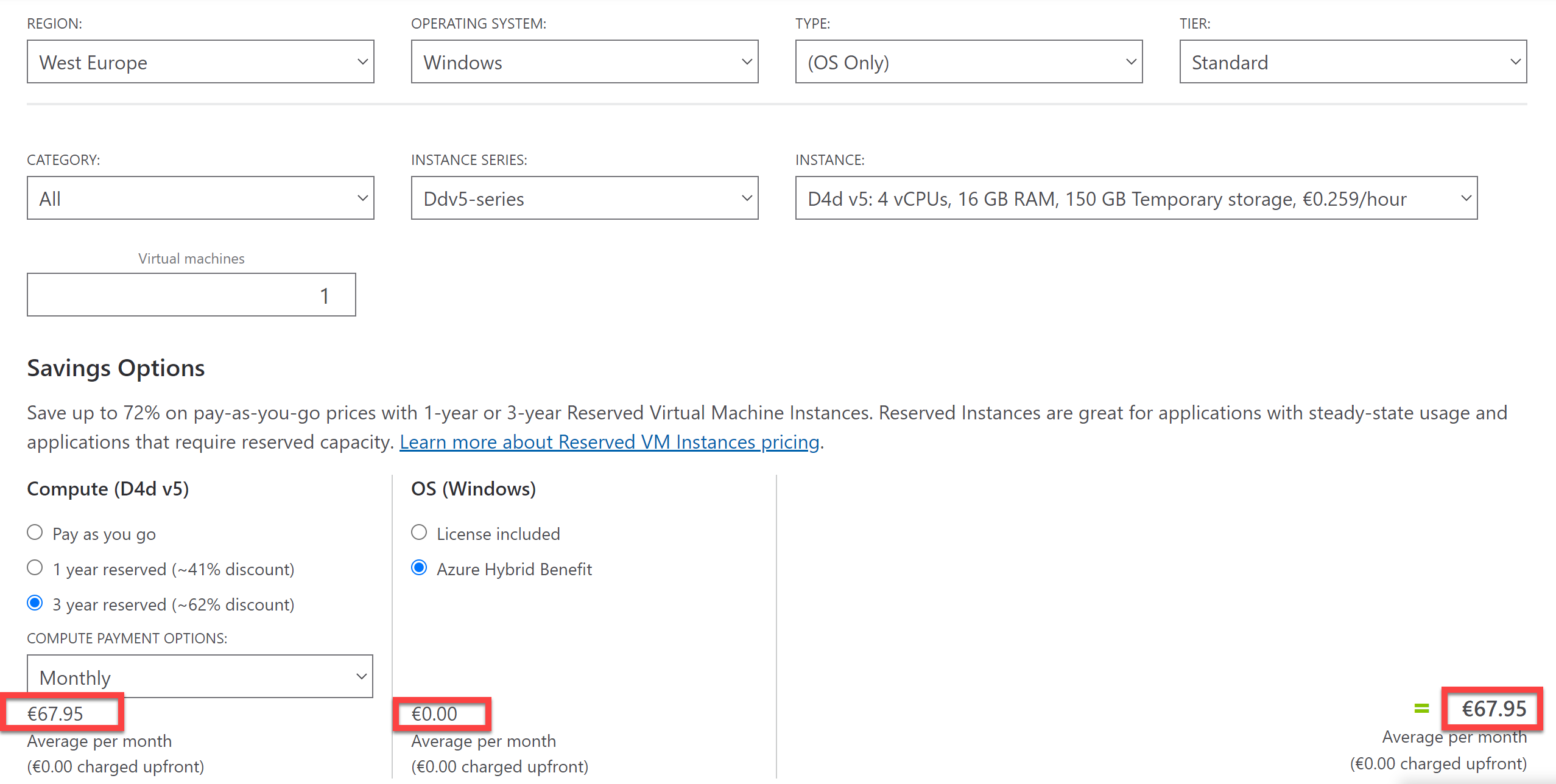 3 éves bekerülés:

36x67.95 = 2,446.2 EUR
Meglévő licencekkel vagy:
+
685 EUR – Server Subscription
= 3,131.2 EUR
6
2022 / április
PaaS reservation
PaaS+OSS előnyök
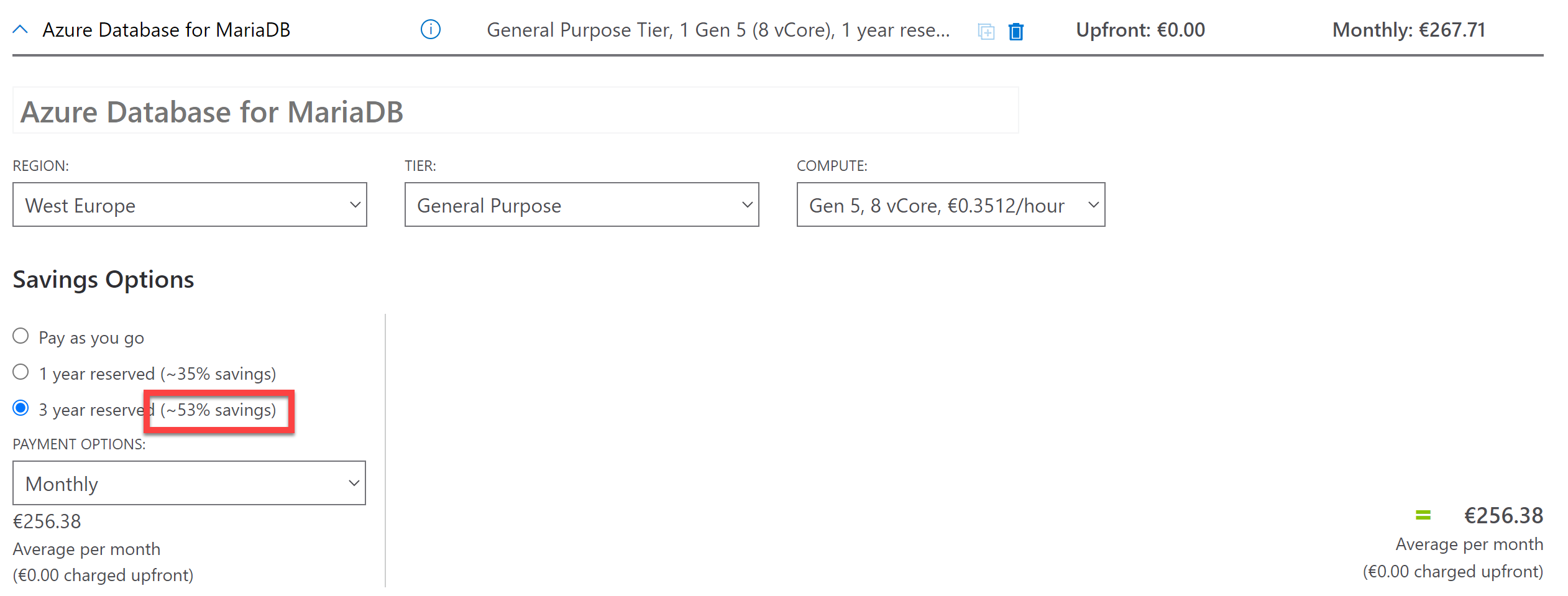 7
2022 / április
Cost management
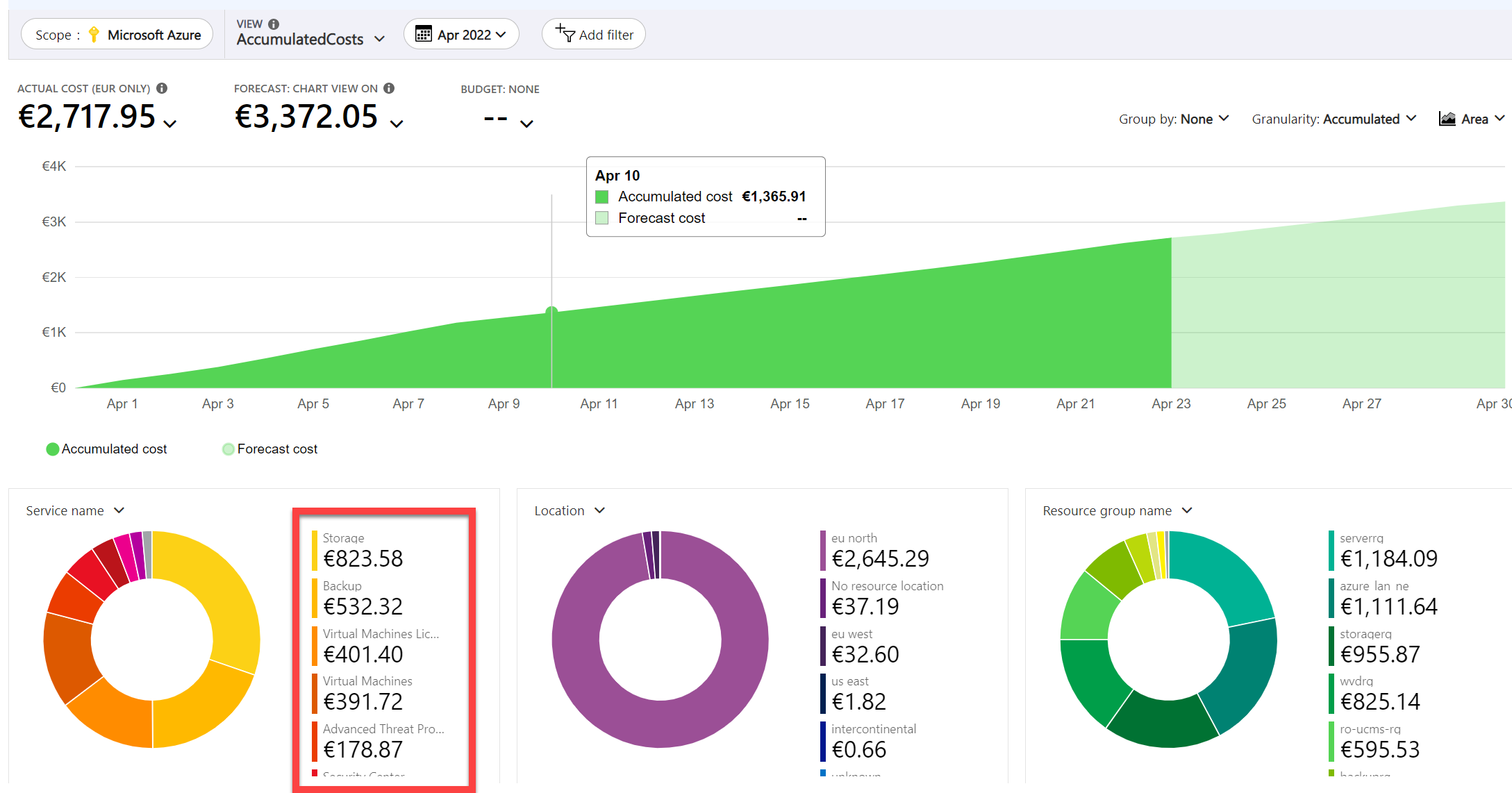 8
2022 / április
KÖSZÖNÖM A FIGYELMET!